大阪府精神障がい者社会生活適応訓練事業
資料３-１
○事業の概要
○訓練のシステム
就労や社会参加を目指す
訓練継続のサポート
障がいへの配慮
訓練生
仕事（訓練）の提供
（職場訪問・定期面談）
障がい福祉サービス事業所
（就移・就Bなど）、
障害者就業・生活支援センター、
デイケア、クリニックなど
（月5,000円）
仕事（訓練）
への従事
精神障がい者の訓練受け入れに理解と熱意ある事業所
支援機関
協力事業所
大阪府
謝礼
訓練委託
1,000円（4時間未満）2,000円（4時間以上）
1日1人につき
（事務局）
○各コースの概要
○事業の有効性（H26年事業再構築における整理）
○対象者と既存の支援について（イメージ）
◎既存の福祉サービスにおける実習上限（施設外支
　援：180日）を超え、最大２年間に亘って訓練を
　行うことができる。

◎長期に亘り訓練が可能なことや、適宜関係者が相談
　のうえ訓練内容を修正できることから、十分な期間
　をとって訓練生のペースで少しずつ段階を踏んで成
　功体験やスキルを積み重ねることができる。

◎就労だけに限らず、また、障がい福祉サービスの
　利用の有無に関わらず、様々なステージの精神障
　がい者に対応が可能。

◆推進委員会の委員から支援機関等に対して、訓練
　予定者のアセスメントとそれを踏まえた訓練実施
　に際しての留意点や配慮事項などの助言や訓練の
　評価が得られる。

■協力事業所としての訓練参加により、企業にも精
　神障がい者への理解や雇用スキルの向上が図られる。
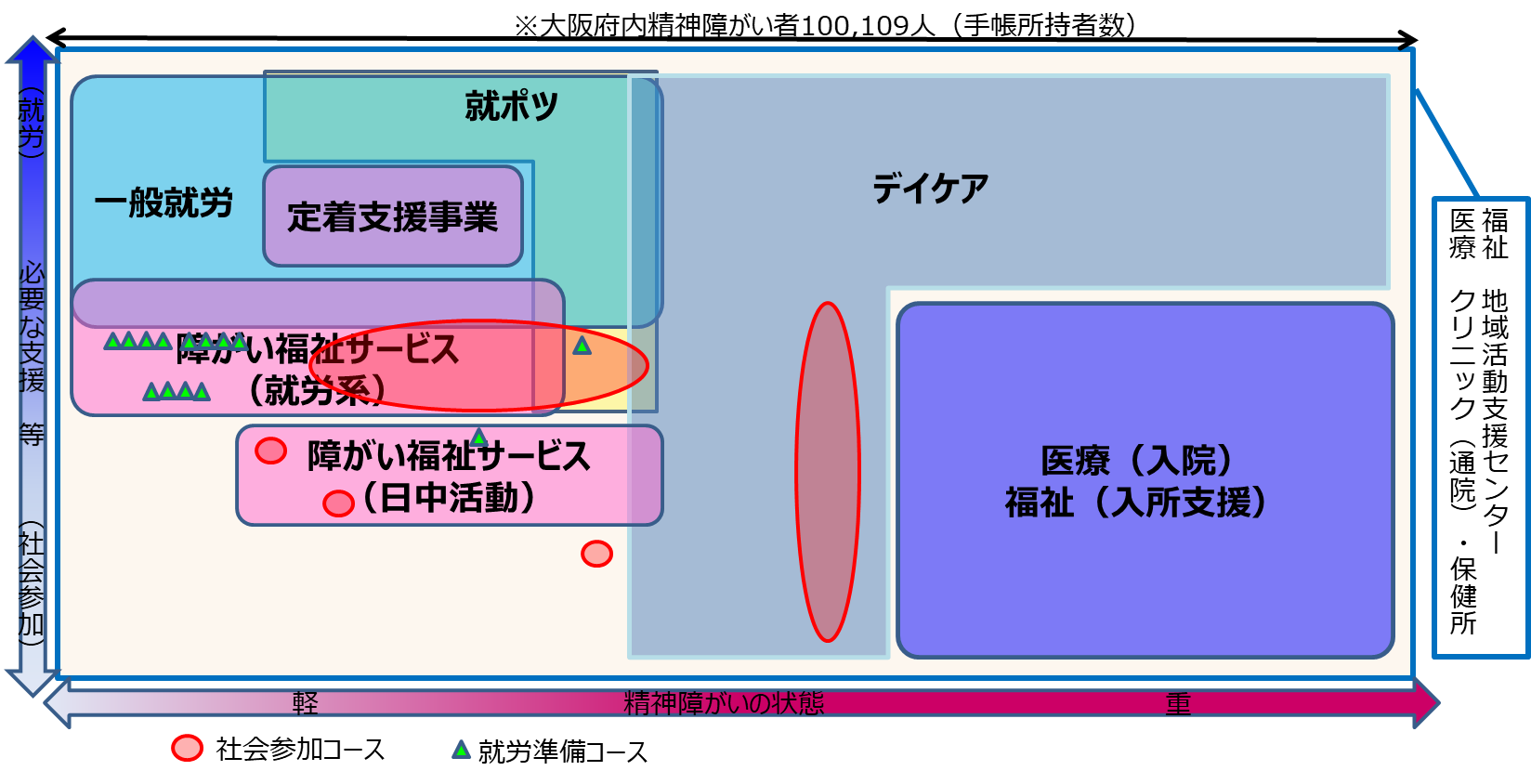 ※　◎：訓練生に対する有効性
　　◆：支援機関に対する有効性
　　■：企業に対する有効性
○訓練実績







・過去４年の就職率は、40.2％
○各コースの対象と目標　想定と実態の比較（過去４年（H28-R1）実績）
3
○課題
　▼新規訓練生が年々減少傾向
　　・保健所の関与がなくなったH29 年度以降、以前の5～6割の訓練生で推移
　　・保健所の関与の代替機能を担うべき支援機関が特定化の傾向
　　・長期にわたる訓練は、精神障がいの特性には有効なものの、訓練生の金銭的な負担は増加
　　・協力事業所が偏在しており、利用者のニーズとミスマッチ、全体では供給過多
　　・本事業を活用する支援機関が特定化の傾向
　　・一方、関係者へのヒアリングでは、精神障がい者の特性を十分に踏まえた事業構成であると評価されている
　
　▼既存事業との役割分担が不明確
　　・「社会参加から就労準備まで」広範な課題に対応する一方、広範であるために、既存の支援（サービス）との役割分担が不明確
　　・利用申請があった場合のアセスメントが不十分（支援機関主導）
　　・事業の活用が一部の支援機関に偏っている
　　・社会参加コースの場合には、客観的な事業成果の評価・提示が困難
○課題解決に向けた論点、取組みの方向性
　・障がい福祉サービスの実施主体である市町村の関与を検討することはできないか、またどのような関与が考えられるか
　・デイケアや地域活動支援センターなどによる訓練活用の促進を図るため、就ポツの関与を検討することはできないか
　・本事業の支援機関を担うことができない生活介護、就B、デイケアが多いのではないか（体制面、支援スキル面）
　・既存事業との役割分担の必要性とその方策を検討する必要があるのではないか
　・社会参加コースの評価の必要性とその評価軸を検討する必要があるのではないか
　・事業周知が不十分なため、強化する必要があるのではないか
4